Two-view geometry
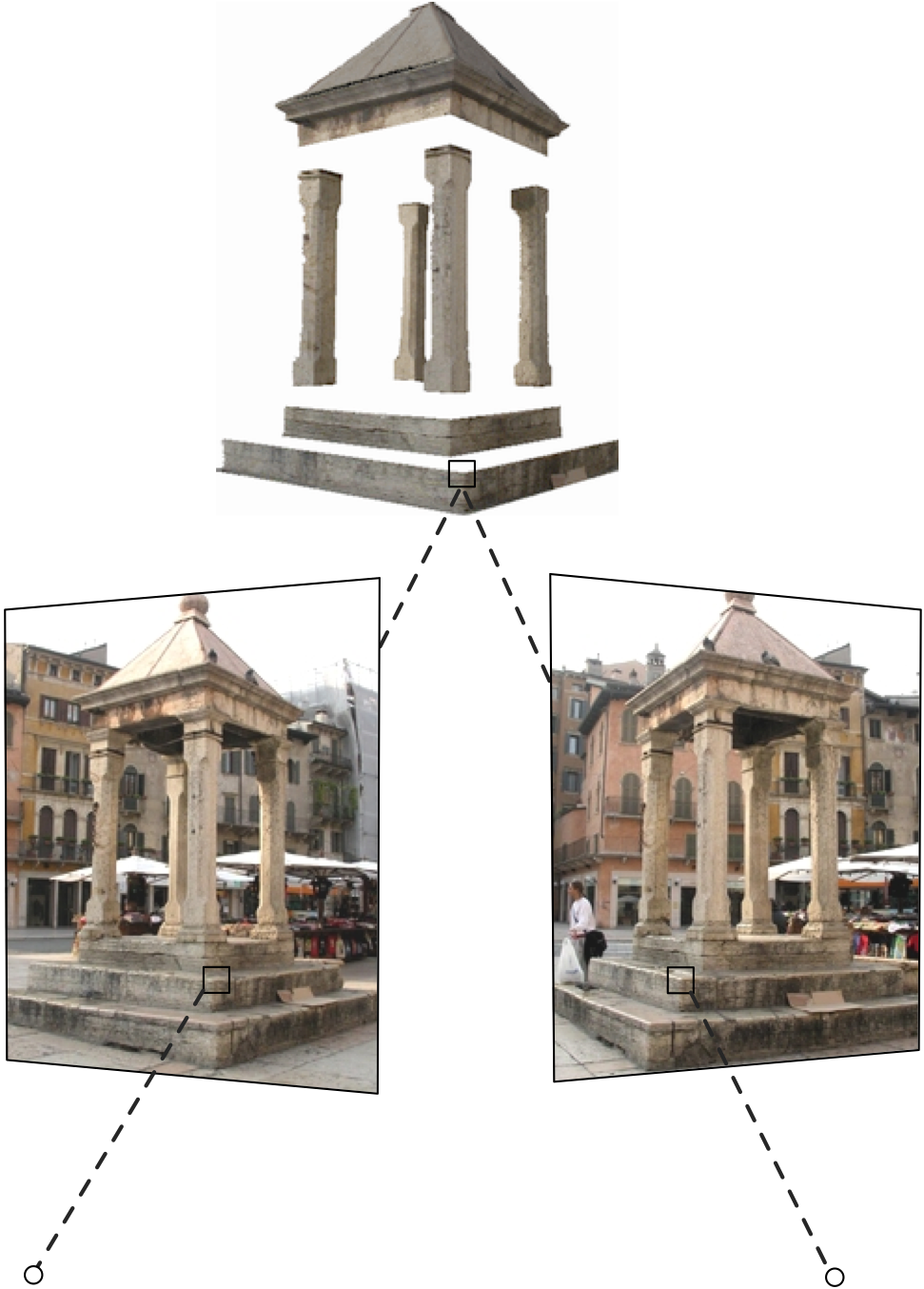 16-385 Computer Vision
Spring 2019, Lecture 10
http://www.cs.cmu.edu/~16385/
Course announcements
Homework 2 is due on Wednesday. 
	- How many of you have looked at/started/finished homework 2?

Homework 3 will be released on Wednesday and will be due Friday, March 8th.
	- Do you prefer Sunday, March 10th?

Yannis has extra office hours on Tuesday 3-5pm.

The Hartley-Zisserman book is available online for free from CMU’s library.
Overview of today’s lecture
Leftover from previous lecture: Other types of cameras, calibration.

Triangulation.

Epipolar geometry.

Essential matrix.

Fundamental matrix.

8-point algorithm.
Slide credits
Most of these slides were adapted from:

Kris Kitani (16-385, Spring 2017).
Triangulation
Triangulation
image 1
image 2
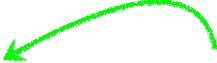 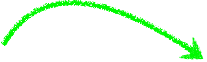 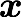 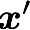 Given
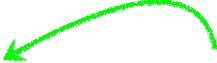 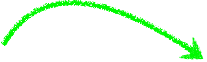 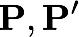 camera 1 with matrix
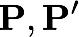 camera 2 with matrix
Triangulation
Which 3D points map to x?
image 1
image 2
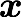 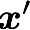 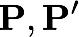 camera 1 with matrix
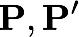 camera 2 with matrix
Triangulation
image 1
image 2
How can you compute this ray?
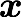 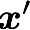 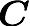 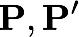 camera 1 with matrix
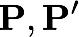 camera 2 with matrix
Triangulation
Create two points on the ray: 
find the camera center; and
apply the pseudo-inverse of P on x.
Then connect the two points.
image 1
image 2
+
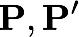 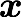 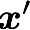 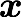 Why does this point map to x?
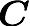 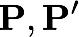 camera 1 with matrix
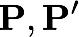 camera 2 with matrix
Triangulation
image 1
image 2
How do we find the exact point on the ray?
+
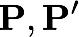 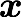 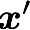 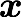 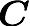 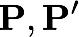 camera 1 with matrix
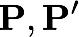 camera 2 with matrix
Triangulation
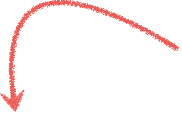 image 1
image 2
Find 3D object point
Will the lines intersect?
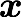 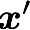 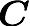 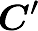 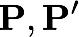 camera 1 with matrix
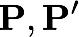 camera 2 with matrix
Triangulation
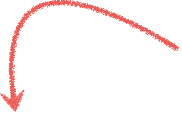 image 1
image 2
Find 3D object point
(no single solution due to noise)
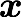 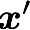 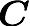 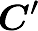 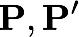 camera 1 with matrix
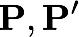 camera 2 with matrix
Triangulation
Given a set of (noisy) matched points
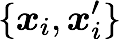 and camera matrices
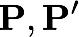 Estimate the 3D point
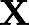 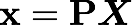 (homogeneous coordinate)
Also, this is a similarity relation because it involves homogeneous coordinates
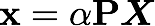 (homorogeneous coordinate)
Same ray direction but differs by a scale factor
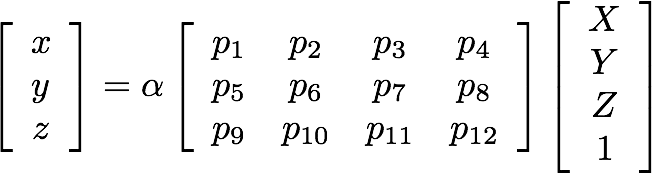 How do we solve for unknowns in a similarity relation?
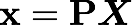 (homogeneous coordinate)
Also, this is a similarity relation because it involves homogeneous coordinates
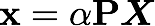 (homogeneous coordinate)
Same ray direction but differs by a scale factor
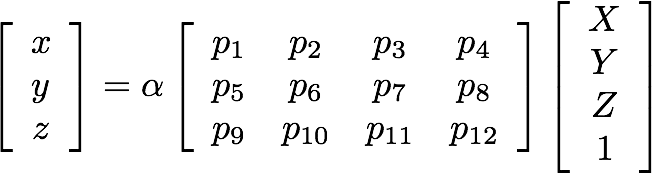 How do we solve for unknowns in a similarity relation?
Remove scale factor, convert to linear system and solve with SVD.
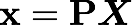 (homogeneous coordinate)
Also, this is a similarity relation because it involves homogeneous coordinates
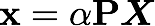 (homogeneous coordinate)
Same ray direction but differs by a scale factor
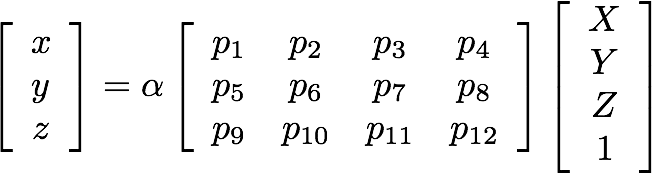 How do we solve for unknowns in a similarity relation?
Remove scale factor, convert to linear system and solve with SVD!
Recall: Cross Product
Vector (cross) product takes two vectors and returns a vector perpendicular to both
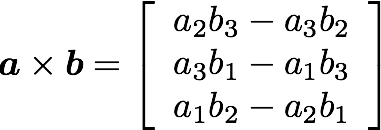 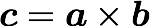 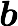 cross product of two vectors in the same direction is zero
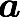 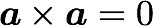 remember this!!!
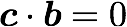 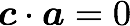 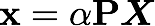 Same direction but differs by a scale factor
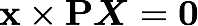 Cross product of two vectors of same direction is zero
(this equality removes the scale factor)
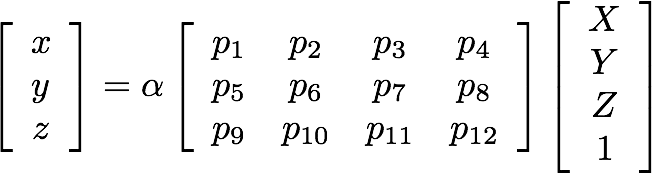 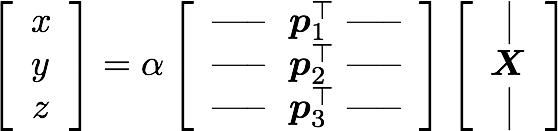 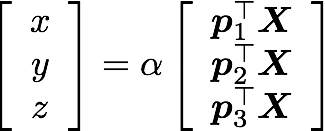 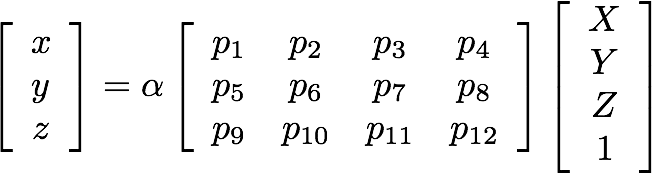 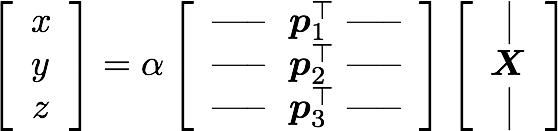 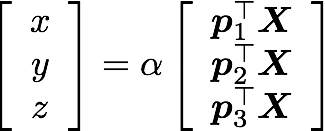 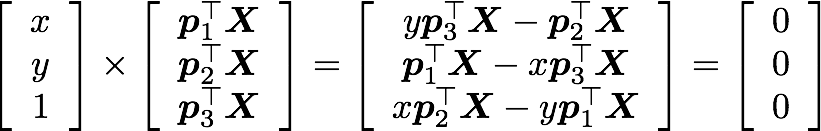 Using the fact that the cross product should be zero
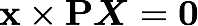 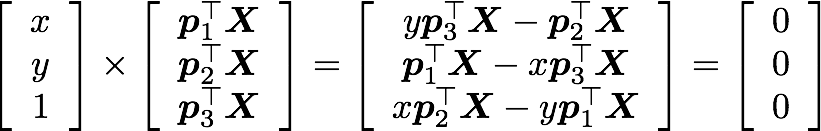 Third line is a linear combination of the first and second lines.
 (x times the first line plus y times the second line)
One 2D to 3D point correspondence give you 2 equations
Using the fact that the cross product should be zero
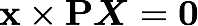 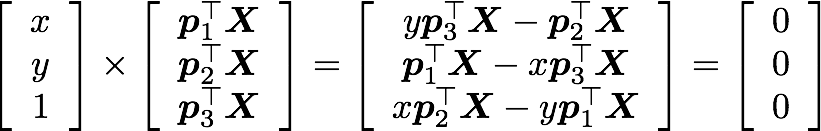 Third line is a linear combination of the first and second lines.
 (x times the first line plus y times the second line)
One 2D to 3D point correspondence give you 2 equations
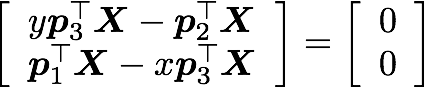 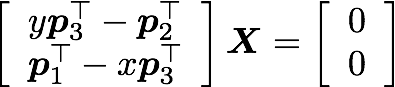 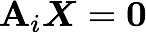 Now we can make a system of linear equations 
(two lines for each 2D point correspondence)
Concatenate the 2D points from both images
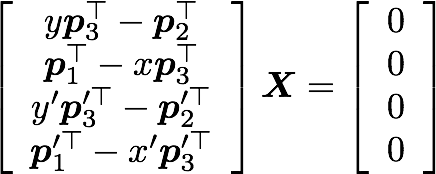 sanity check! dimensions?
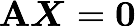 How do we solve homogeneous linear system?
Concatenate the 2D points from both images
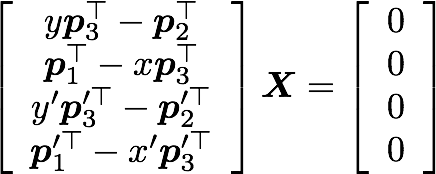 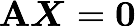 How do we solve homogeneous linear system?
S   V   D   !
Recall: Total least squares
(Warning: change of notation. x is a vector of parameters!)
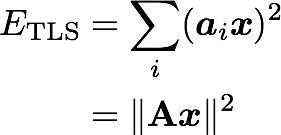 (matrix form)
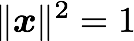 constraint
minimize
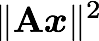 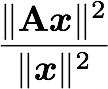 minimize
subject to
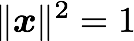 (Rayleigh quotient)
Solution is the eigenvector 
corresponding to smallest eigenvalue of
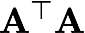 Epipolar geometry
Epipolar geometry
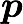 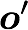 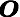 Image plane
Epipolar geometry
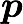 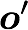 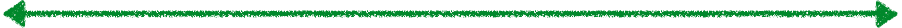 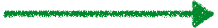 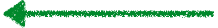 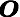 Baseline
Image plane
Epipolar geometry
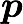 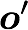 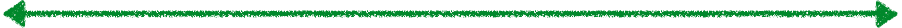 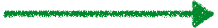 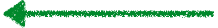 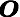 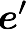 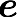 Baseline
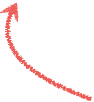 Epipole
(projection of o’ on the image plane)
Image plane
Epipolar geometry
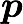 Epipolar plane
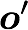 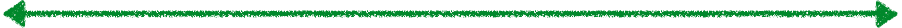 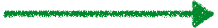 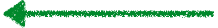 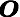 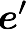 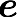 Baseline
Baseline
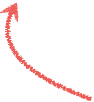 Epipole
(projection of o’ on the image plane)
Image plane
Epipolar geometry
Epipolar line
(intersection of Epipolar plane and image plane)
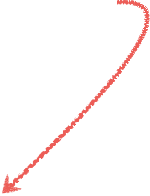 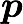 Epipolar plane
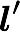 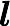 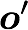 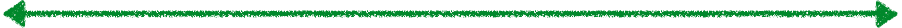 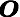 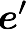 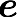 Baseline
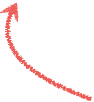 Epipole
(projection of o’ on the image plane)
Image plane
Quiz
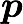 What is this?
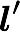 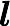 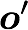 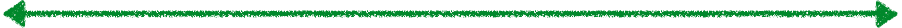 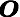 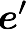 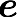 Quiz
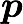 Epipolar plane
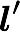 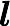 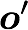 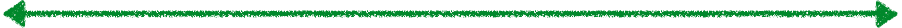 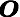 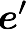 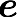 Quiz
What is this?
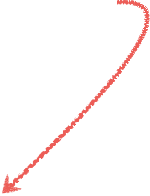 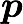 Epipolar plane
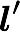 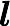 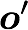 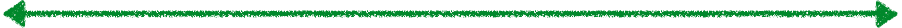 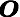 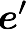 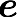 Quiz
Epipolar line
(intersection of Epipolar plane and image plane)
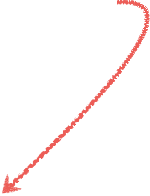 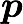 Epipolar plane
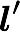 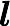 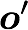 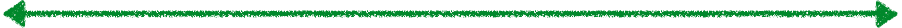 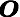 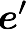 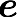 Quiz
Epipolar line
(intersection of Epipolar plane and image plane)
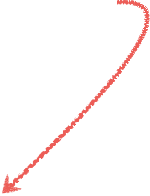 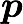 Epipolar plane
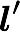 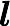 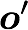 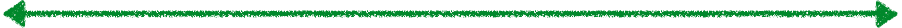 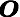 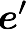 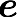 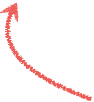 What is this?
Quiz
Epipolar line
(intersection of Epipolar plane and image plane)
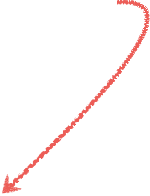 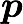 Epipolar plane
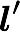 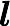 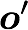 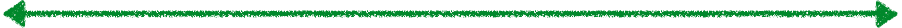 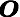 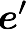 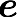 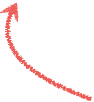 Epipole
(projection of o’ on the image plane)
Quiz
Epipolar line
(intersection of Epipolar plane and image plane)
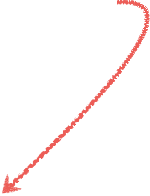 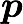 Epipolar plane
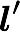 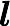 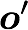 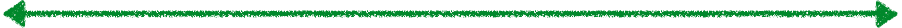 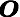 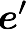 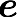 What is this?
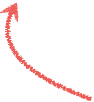 Epipole
(projection of o’ on the image plane)
Quiz
Epipolar line
(intersection of Epipolar plane and image plane)
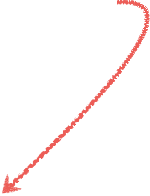 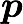 Epipolar plane
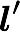 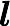 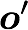 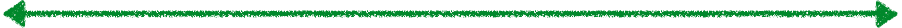 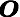 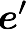 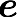 Baseline
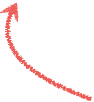 Epipole
(projection of o’ on the image plane)
Epipolar constraint
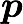 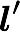 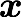 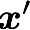 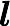 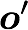 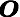 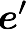 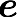 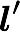 Potential matches for
lie on the epipolar line
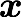 Epipolar constraint
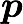 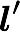 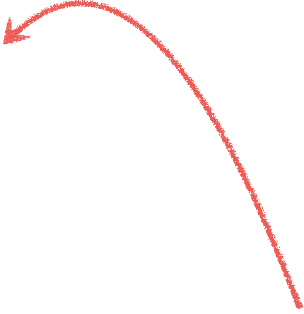 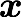 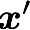 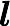 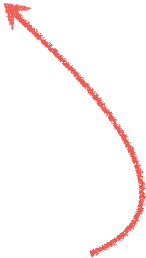 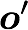 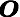 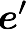 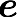 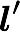 Potential matches for
lie on the epipolar line
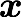 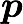 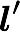 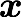 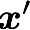 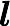 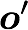 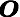 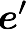 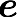 The point x (left image) maps to a ___________ in the right image
The baseline connects the ___________ and ____________
An epipolar line (left image) maps to a __________ in the right image
An epipole e is a projection of the ______________ on the image plane
All epipolar lines in an image intersect at the  ______________
Converging cameras
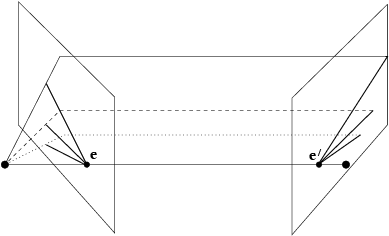 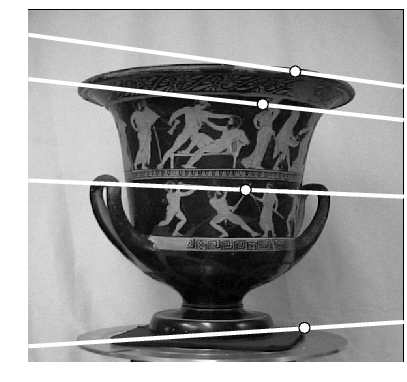 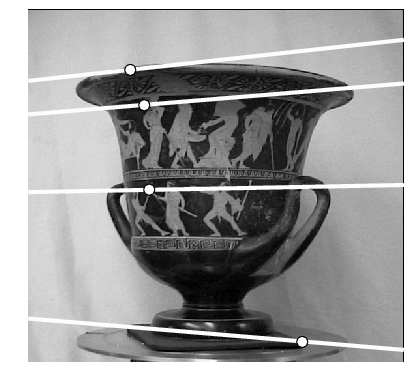 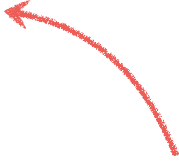 Where is the epipole in this image?
Converging cameras
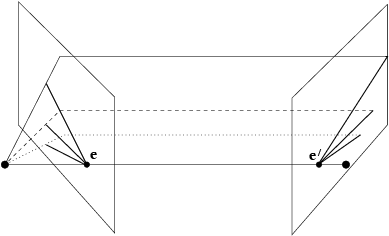 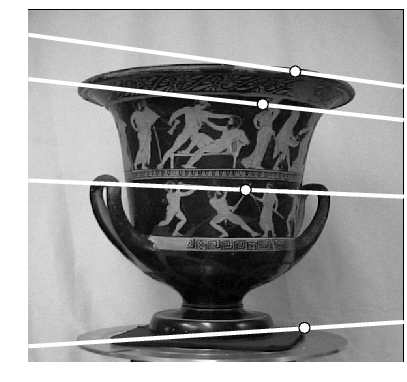 here!
It’s not always in the image
Where is the epipole in this image?
Parallel cameras
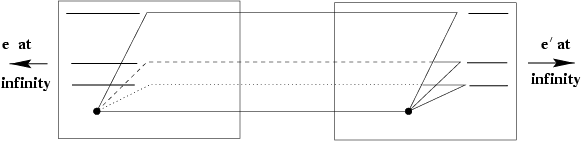 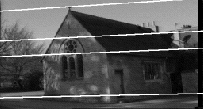 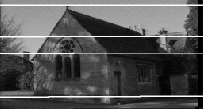 Where is the epipole?
Parallel cameras
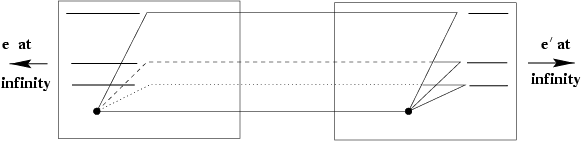 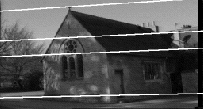 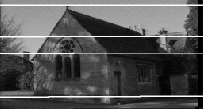 epipole at infinity
Forward moving camera
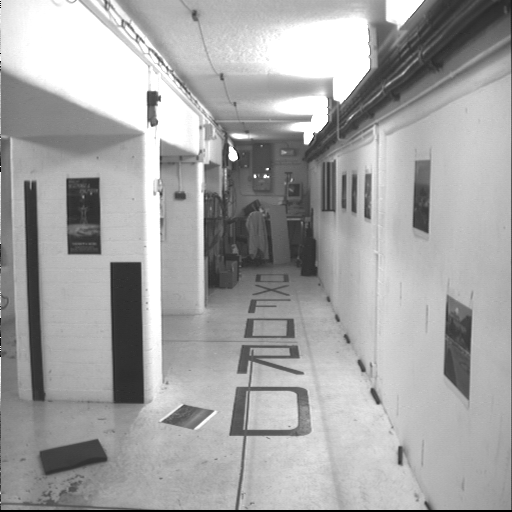 Forward moving camera
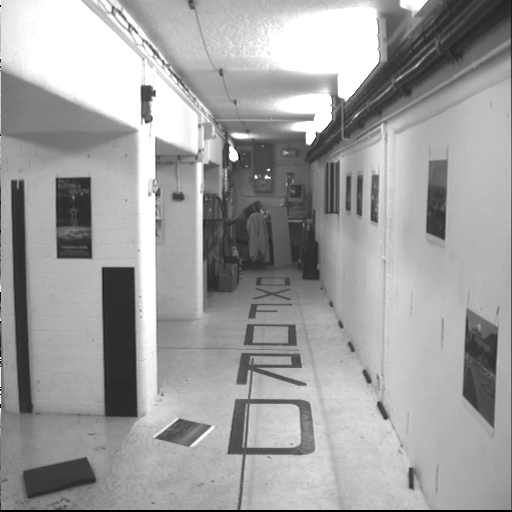 Where is the epipole?
What do the epipolar lines look like?
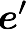 Epipole has same coordinates in both images.
Points move along lines radiating from  “Focus of expansion”
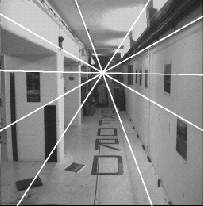 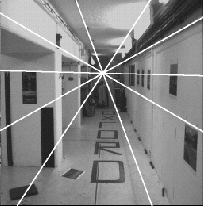 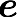 The epipolar constraint is an important concept for stereo vision
Task: Match point in left image to point in right image
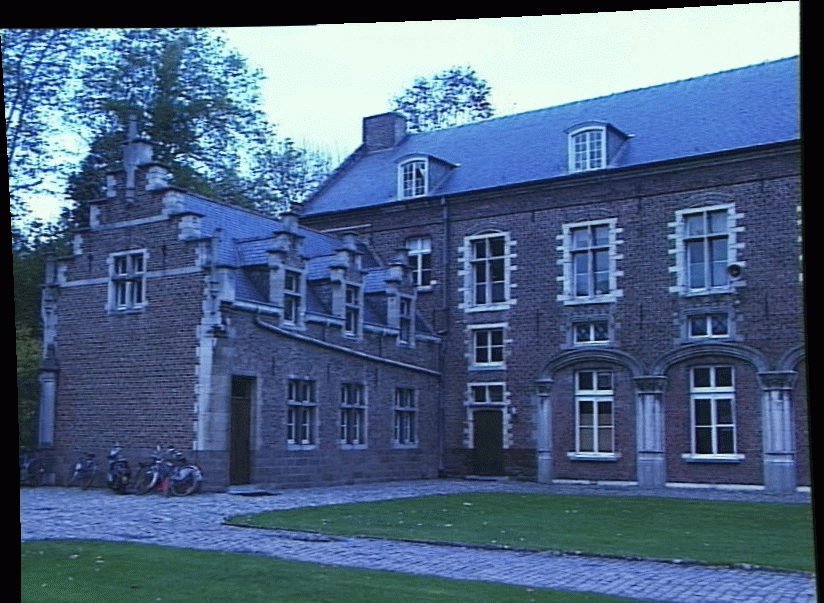 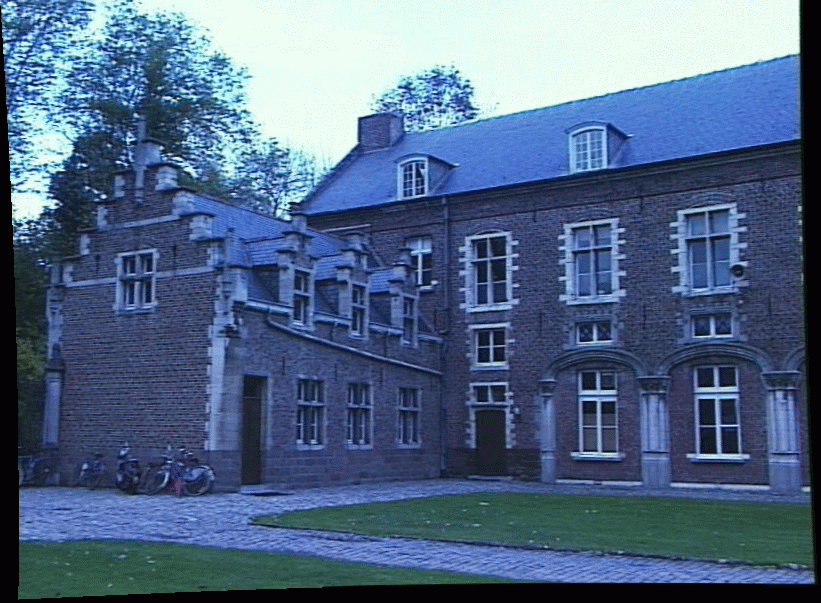 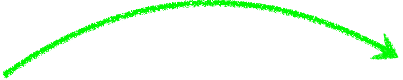 Left image
Right image
How would you do it?
Recall:Epipolar constraint
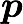 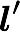 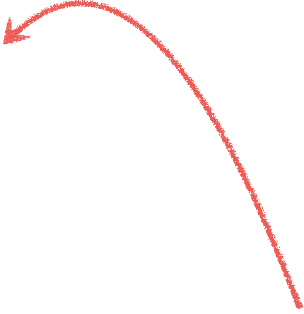 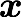 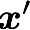 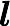 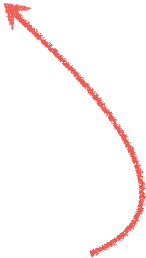 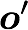 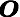 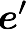 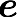 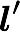 Potential matches for
lie on the epipolar line
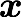 The epipolar constraint is an important concept for stereo vision
Task: Match point in left image to point in right image
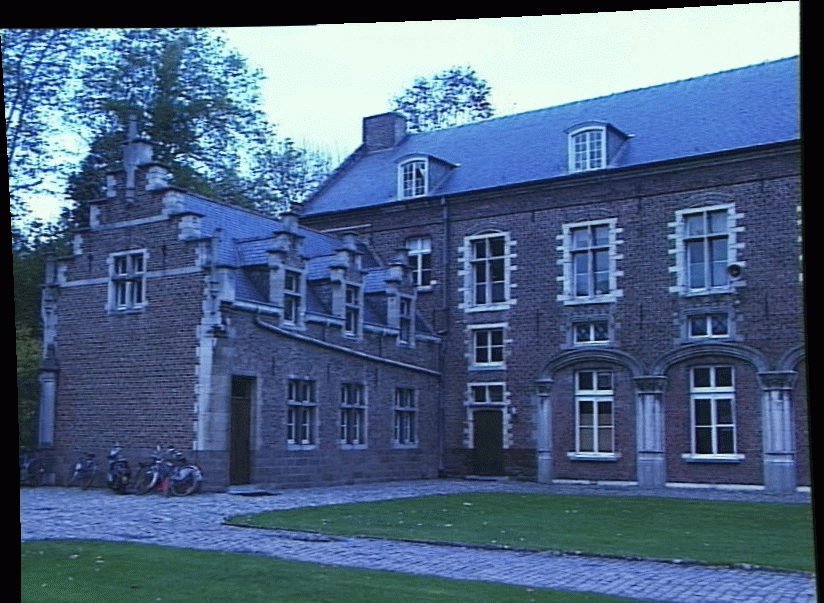 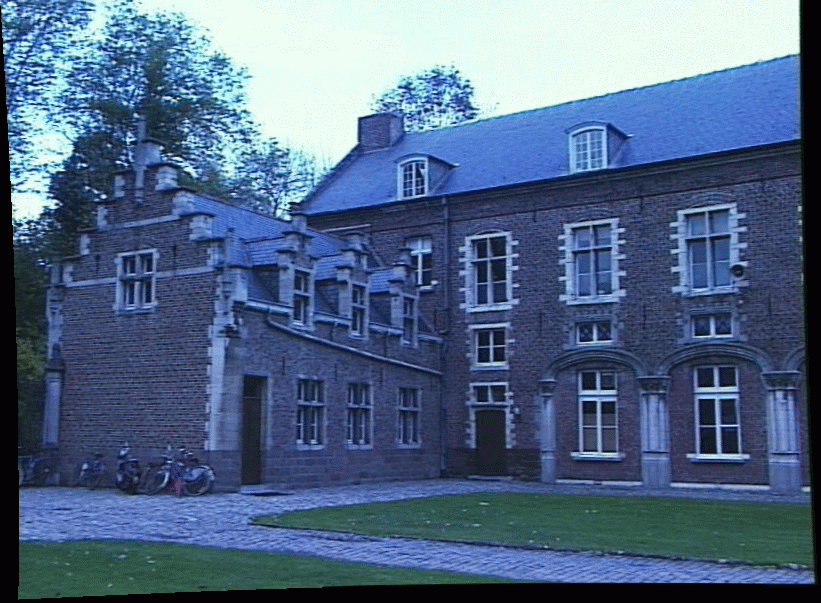 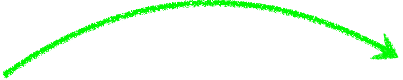 Left image
Right image
Want to avoid search over entire image
Epipolar constraint reduces search to a single line
The epipolar constraint is an important concept for stereo vision
Task: Match point in left image to point in right image
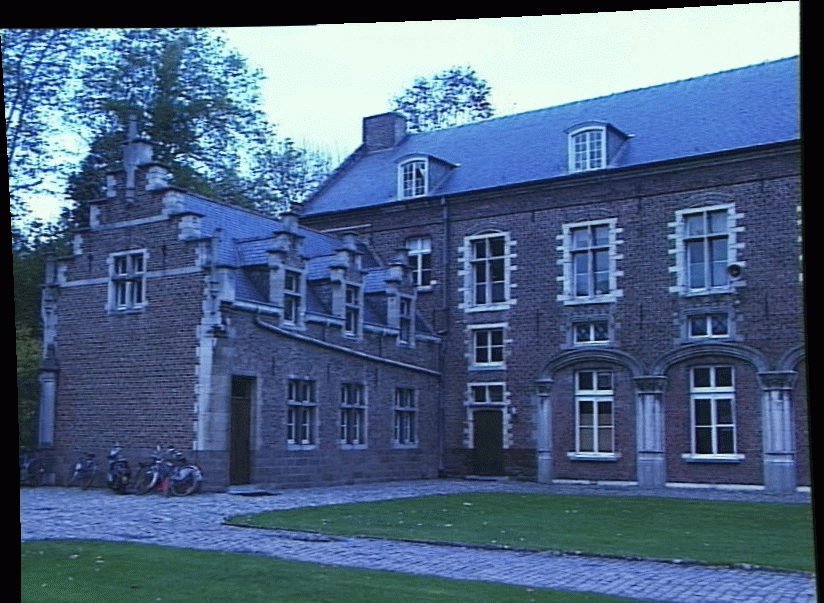 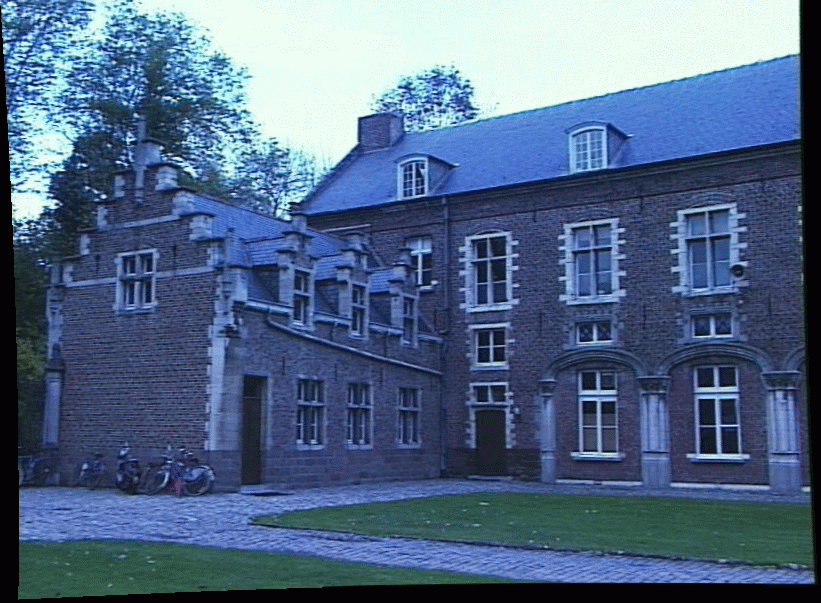 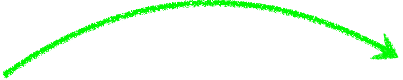 Left image
Right image
Want to avoid search over entire image
Epipolar constraint reduces search to a single line
How do you compute the epipolar line?
The essential matrix
Recall:Epipolar constraint
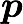 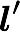 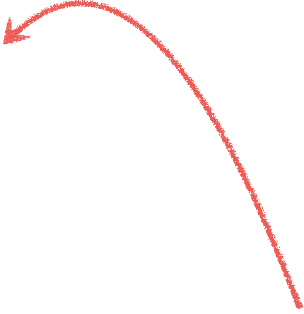 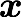 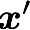 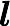 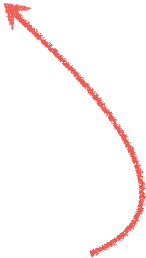 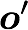 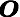 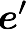 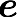 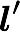 Potential matches for
lie on the epipolar line
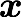 Given a point in one image, 
multiplying by the essential matrix will tell us 
the epipolar line in the second view.
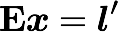 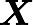 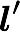 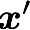 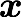 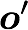 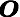 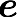 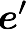 Motivation
The Essential Matrix is a 3 x 3 matrix that encodes epipolar geometry
Given a point in one image, 
multiplying by the essential matrix will tell us 
the epipolar line in the second view.
Recall: Dot Product
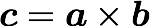 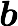 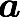 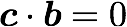 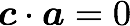 dot product of two orthogonal vectors is zero
Recall: Cross Product
Vector (cross) product takes two vectors and returns a vector perpendicular to both
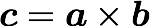 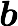 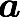 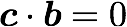 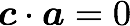 Cross product
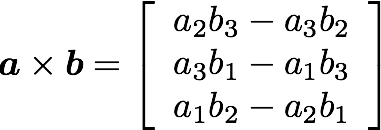 Can also be written as a matrix multiplication
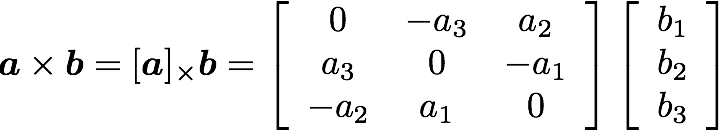 Skew symmetric
Representing the …
Epipolar Line
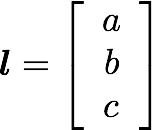 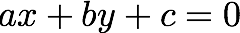 in vector form
If the point      is on the epipolar line     then
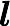 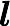 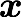 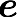 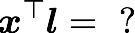 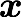 Epipolar Line
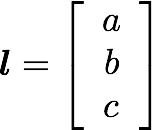 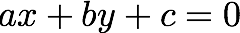 in vector form
If the point      is on the epipolar line     then
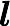 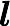 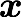 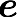 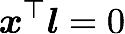 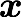 vector representing the line is normal (orthogonal) to the plane
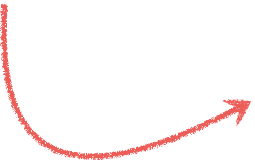 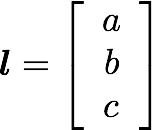 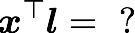 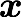 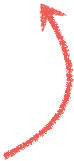 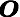 vector representing the point x is inside the plane
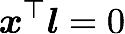 Therefore:
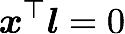 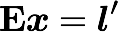 So if                             and                             then
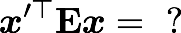 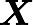 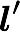 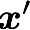 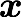 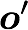 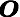 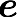 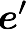 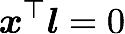 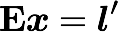 So if                             and                             then
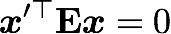 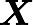 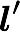 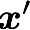 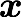 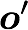 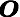 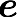 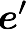 Essential Matrix vs Homography
What’s the difference between the essential matrix and a homography?
Essential Matrix vs Homography
What’s the difference between the essential matrix and a homography?
They are both 3 x 3 matrices but …
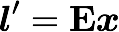 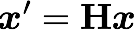 Essential matrix maps a point to a line
Homography maps a point to a point
Where does the Essential matrix come from?
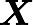 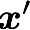 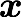 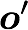 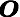 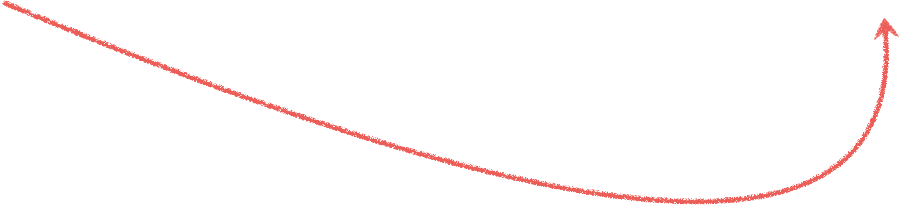 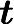 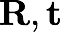 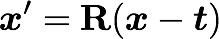 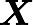 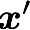 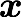 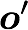 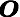 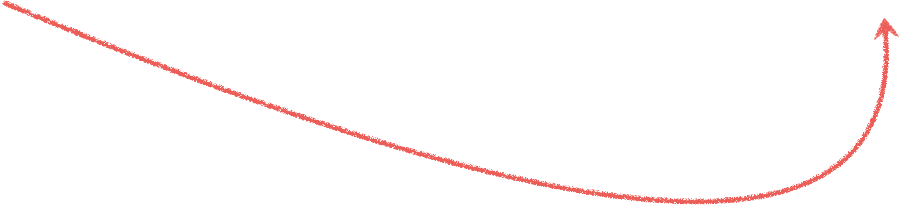 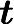 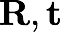 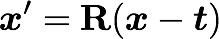 Does this look familiar?
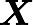 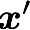 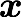 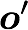 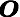 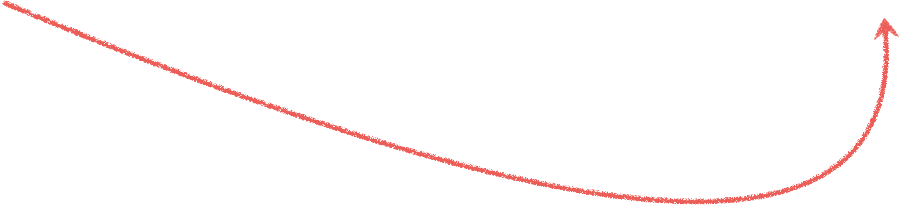 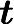 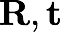 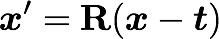 Camera-camera transform just like world-camera transform
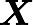 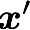 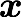 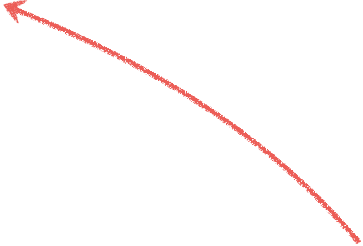 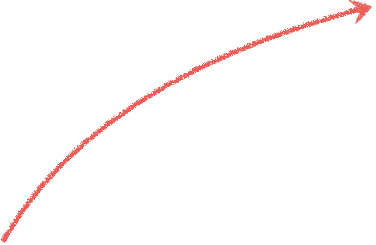 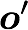 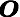 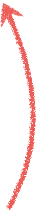 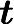 These three vectors are coplanar
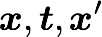 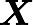 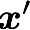 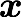 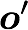 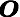 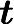 If these three vectors are coplanar                  then
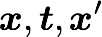 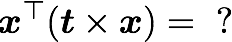 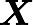 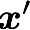 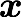 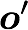 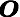 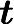 If these three vectors are coplanar                  then
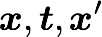 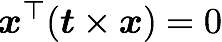 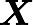 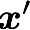 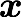 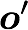 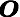 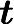 If these three vectors are coplanar                  then
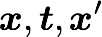 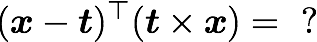 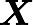 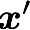 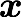 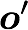 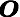 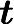 If these three vectors are coplanar                  then
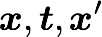 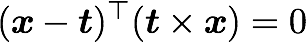 putting it together
rigid motion
coplanarity
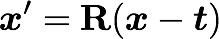 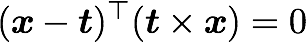 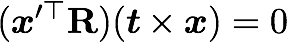 putting it together
rigid motion
coplanarity
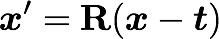 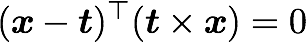 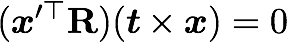 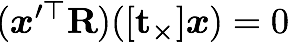 putting it together
rigid motion
coplanarity
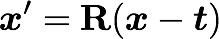 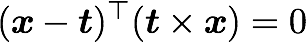 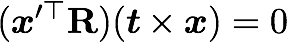 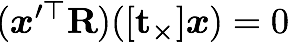 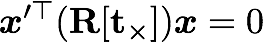 putting it together
rigid motion
coplanarity
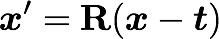 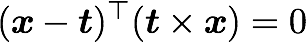 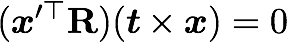 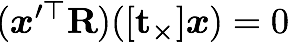 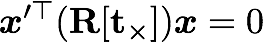 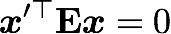 putting it together
rigid motion
coplanarity
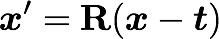 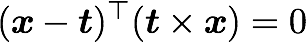 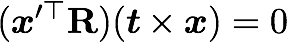 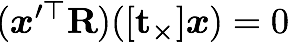 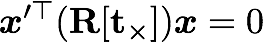 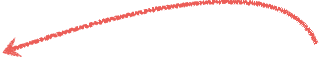 Essential Matrix
[Longuet-Higgins 1981]
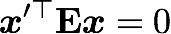 properties of the E matrix
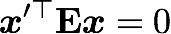 Longuet-Higgins equation
(points in normalized coordinates)
properties of the E matrix
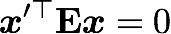 Longuet-Higgins equation
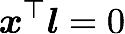 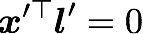 Epipolar lines
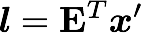 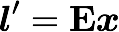 (points in normalized coordinates)
properties of the E matrix
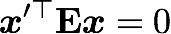 Longuet-Higgins equation
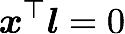 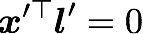 Epipolar lines
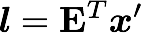 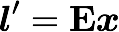 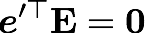 Epipoles
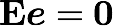 (points in normalized camera coordinates)
Recall:Epipolar constraint
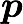 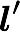 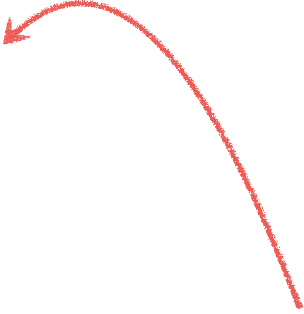 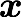 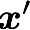 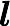 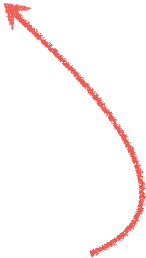 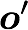 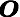 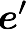 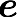 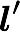 Potential matches for
lie on the epipolar line
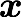 Given a point in one image, 
multiplying by the essential matrix will tell us 
the epipolar line in the second view.
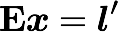 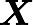 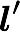 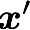 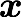 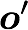 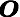 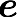 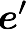 Assumption: 
points aligned to camera coordinate axis (calibrated camera)
How do you generalize to uncalibrated cameras?
The fundamental matrix
The 
Fundamental matrix 
is a 
generalization 
of the 
Essential matrix, 
where the assumption of 
calibrated cameras
is removed
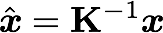 camera point
image point
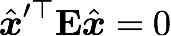 The Essential matrix operates on image points expressed in 
normalized coordinates (points have been aligned (normalized) to camera coordinates)
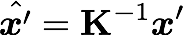 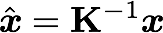 camera point
image point
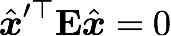 The Essential matrix operates on image points expressed in 
normalized coordinates (points have been aligned (normalized) to camera coordinates)
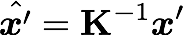 Writing out the epipolar constraint in terms of image coordinates
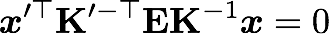 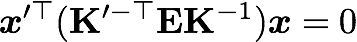 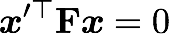 Same equation works in image coordinates!
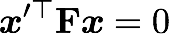 it maps pixels to epipolar lines
F
properties of the E matrix
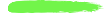 F
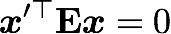 Longuet-Higgins equation
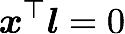 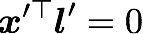 Epipolar lines
F
F
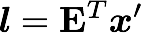 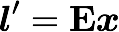 F
F
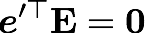 Epipoles
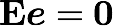 (points in image coordinates)
Breaking down the fundamental matrix
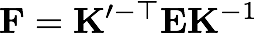 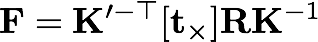 Depends on both intrinsic and extrinsic parameters
Breaking down the fundamental matrix
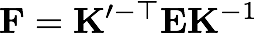 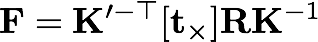 Depends on both intrinsic and extrinsic parameters
How would you solve for F?
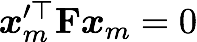 The 8-point algorithm
Assume you have M matched image points
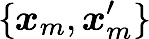 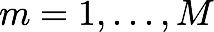 Each correspondence should satisfy
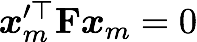 How would you solve for the 3 x 3 F matrix?
Assume you have M matched image points
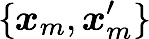 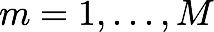 Each correspondence should satisfy
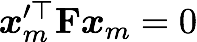 How would you solve for the 3 x 3 F matrix?
S    V    D
Assume you have M matched image points
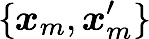 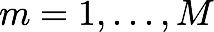 Each correspondence should satisfy
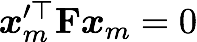 How would you solve for the 3 x 3 F matrix?
Set up a homogeneous linear system with 9 unknowns
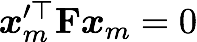 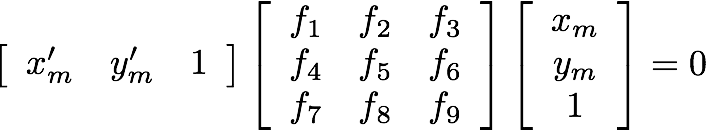 How many equation do you get from one correspondence?
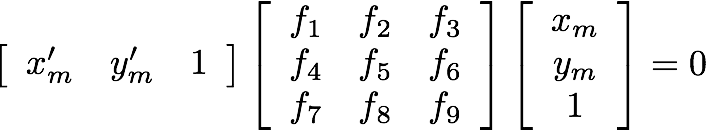 ONE correspondence gives you ONE equation
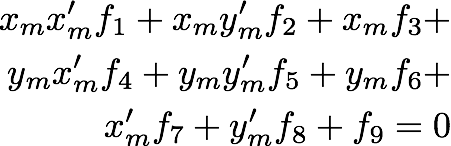 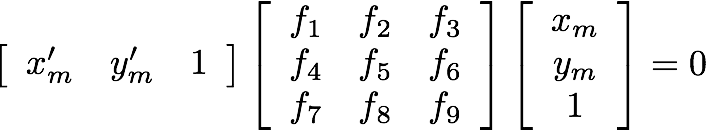 Set up a homogeneous linear system with 9 unknowns
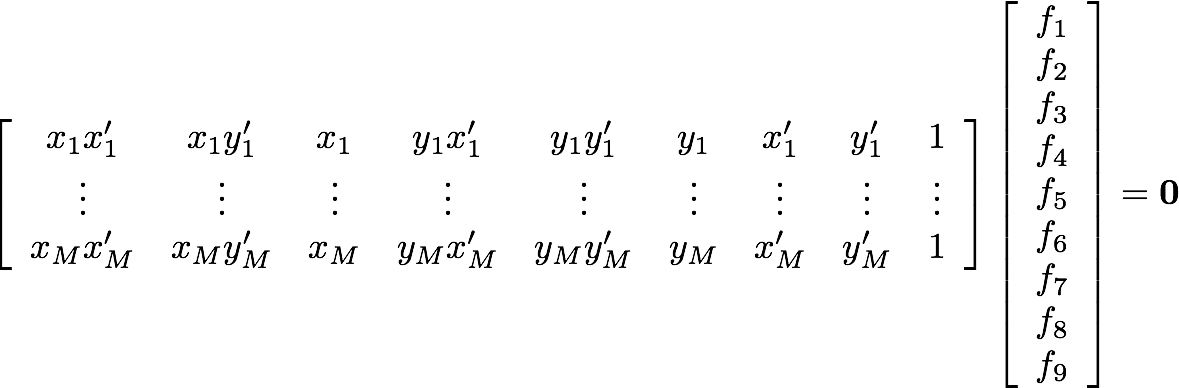 How many equations do you need?
Each point pair (according to epipolar constraint) 
contributes only one scalar equation
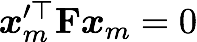 Note: This is different from the Homography estimation where each point pair contributes 2 equations.
We need at least 8 points
Hence, the 8 point algorithm!
How do you solve a homogeneous linear system?
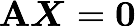 How do you solve a homogeneous linear system?
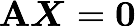 Total Least Squares
minimize
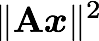 subject to
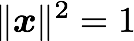 How do you solve a homogeneous linear system?
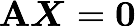 Total Least Squares
minimize
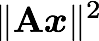 subject to
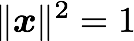 S V D !
Eight-Point Algorithm
0. (Normalize points)
Construct the M x 9 matrix A
Find the SVD of A
Entries of F are the elements of column of V corresponding to the least singular value
4. (Enforce rank 2 constraint on F)
5. (Un-normalize F)
Eight-Point Algorithm
0. (Normalize points)
Construct the M x 9 matrix A
Find the SVD of A
Entries of F are the elements of column of V corresponding to the least singular value
4. (Enforce rank 2 constraint on F)
5. (Un-normalize F)
See Hartley-Zisserman for why we do this
Eight-Point Algorithm
0. (Normalize points)
Construct the M x 9 matrix A
Find the SVD of A
Entries of F are the elements of column of V corresponding to the least singular value
4. (Enforce rank 2 constraint on F)
5. (Un-normalize F)
How do we do this?
Eight-Point Algorithm
0. (Normalize points)
Construct the M x 9 matrix A
Find the SVD of A
Entries of F are the elements of column of V corresponding to the least singular value
4. (Enforce rank 2 constraint on F)
5. (Un-normalize F)
How do we do this?
S V D !
Enforcing rank constraints
Problem: Given a matrix F, find the matrix F’ of rank k that is closest to F,
Solution: Compute the singular value decomposition of F,
Form a matrix Σ’ by replacing all but the k largest singular values in Σ with 0.
Then the problem solution is the matrix F’ formed as,
Eight-Point Algorithm
0. (Normalize points)
Construct the M x 9 matrix A
Find the SVD of A
Entries of F are the elements of column of V corresponding to the least singular value
4. (Enforce rank 2 constraint on F)
5. (Un-normalize F)
Example
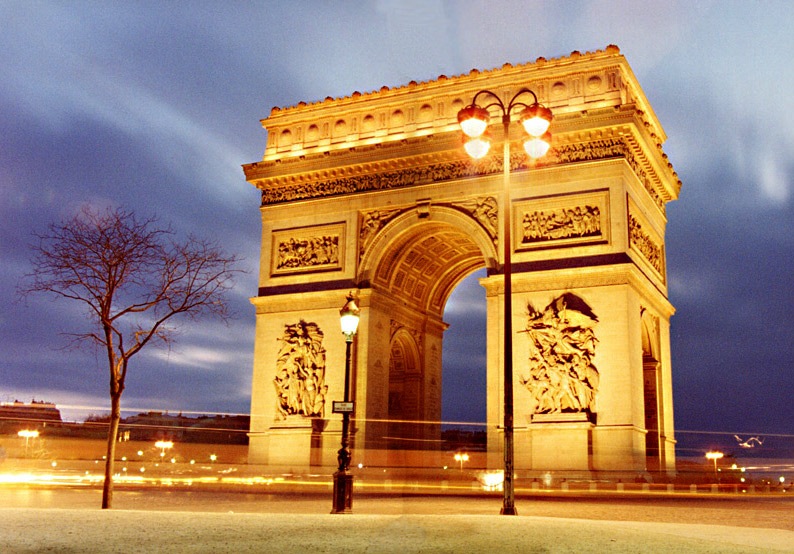 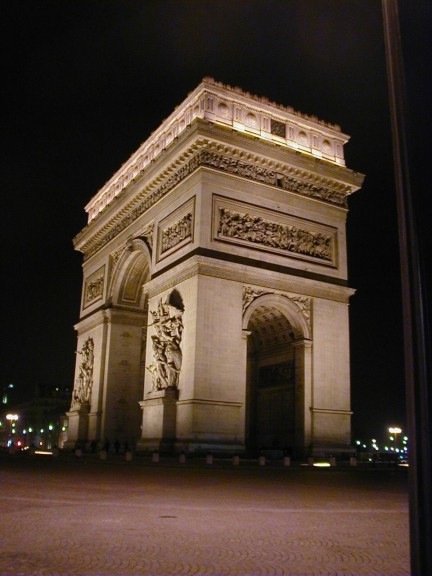 epipolar lines
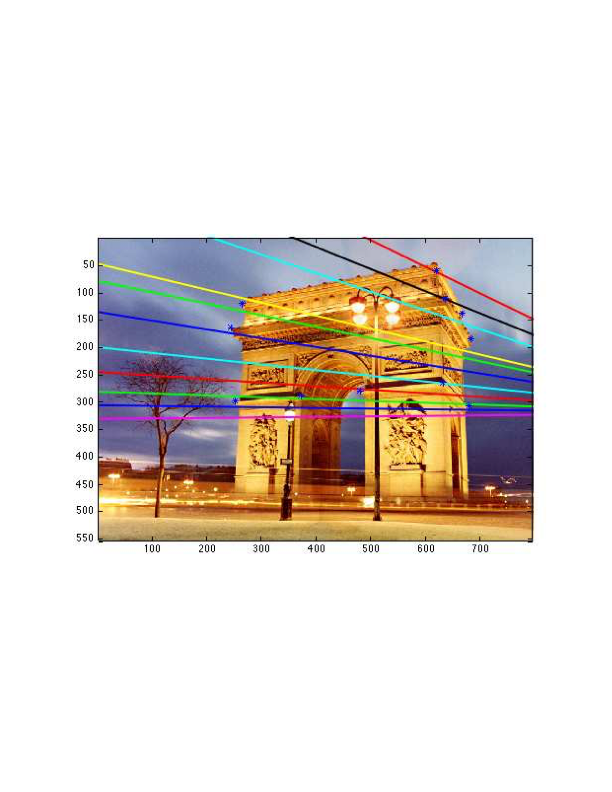 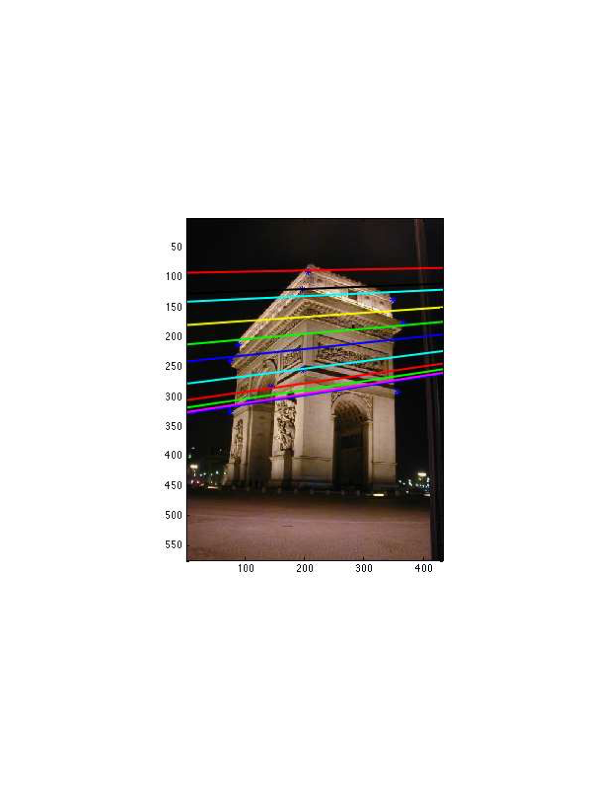 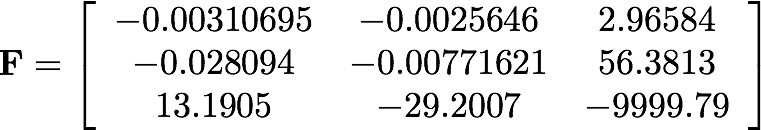 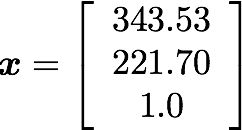 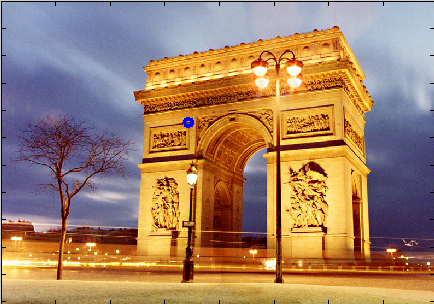 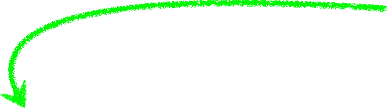 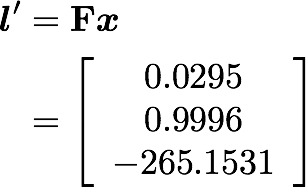 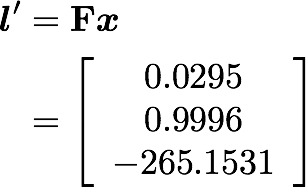 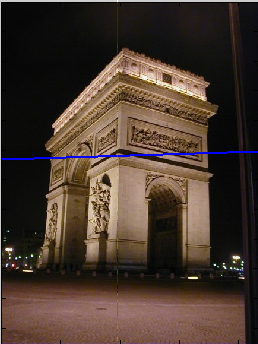 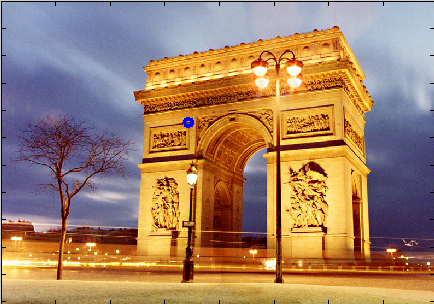 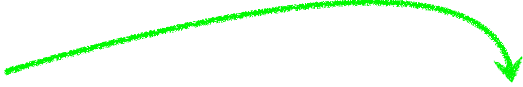 Where is the epipole?
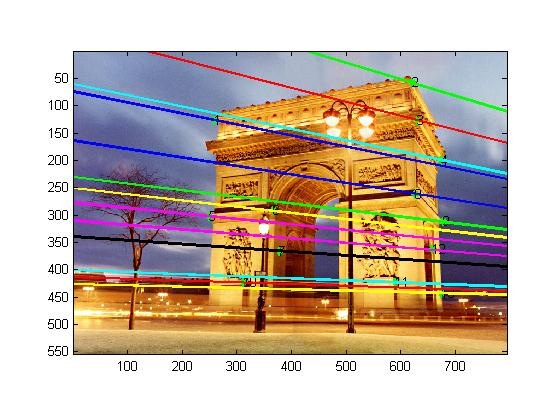 How would you compute it?
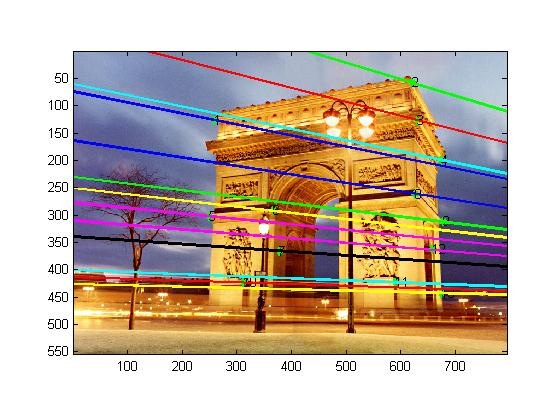 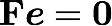 The epipole is in the right null space of F
How would you solve for the epipole?
(hint: this is a homogeneous linear system)
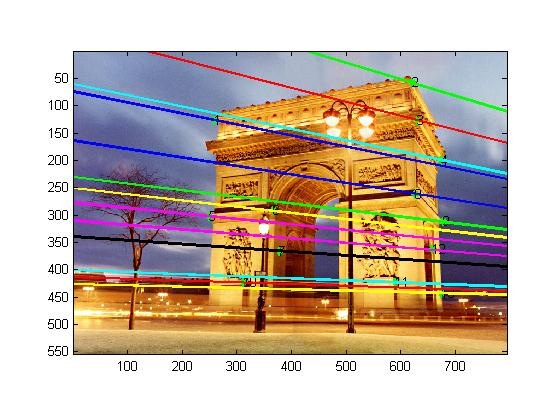 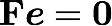 The epipole is in the right null space of F
How would you solve for the epipole?
(hint: this is a homogeneous linear system)
S V D !
>> [u,d] = eigs(F’ * F)

u =
    -0.0013    0.2586   -0.9660 
     0.0029   -0.9660   -0.2586
     1.0000    0.0032   -0.0005



d = 1.0e8*
   -1.0000         0         0
         0   -0.0000         0
         0         0   -0.0000
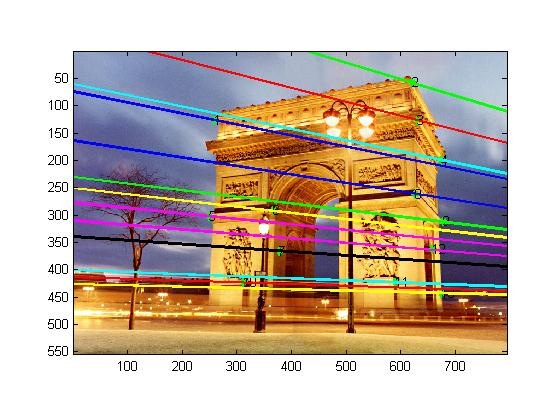 eigenvectors
eigenvalue
>> [u,d] = eigs(F’ * F)

u =
    -0.0013    0.2586   -0.9660 
     0.0029   -0.9660   -0.2586
     1.0000    0.0032   -0.0005



d = 1.0e8*
   -1.0000         0         0
         0   -0.0000         0
         0         0   -0.0000
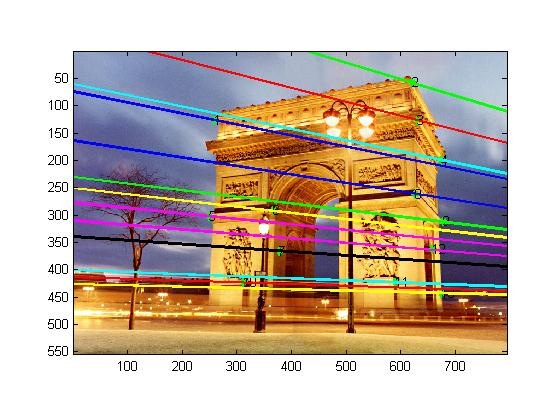 eigenvectors
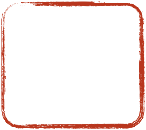 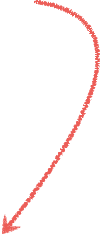 eigenvalue
>> [u,d] = eigs(F’ * F)

u =
    -0.0013    0.2586   -0.9660 
     0.0029   -0.9660   -0.2586
     1.0000    0.0032   -0.0005



d = 1.0e8*
   -1.0000         0         0
         0   -0.0000         0
         0         0   -0.0000
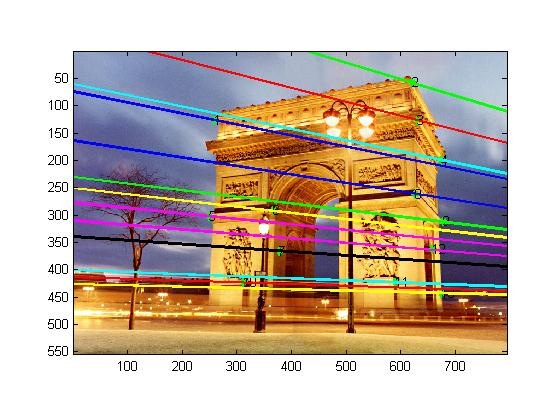 eigenvectors
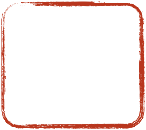 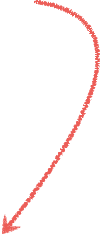 eigenvalue
>> uu = u(:,3)
(  -0.9660    -0.2586    -0.0005)
Eigenvector associated with smallest eigenvalue
>> [u,d] = eigs(F’ * F)

u =
    -0.0013    0.2586   -0.9660 
     0.0029   -0.9660   -0.2586
     1.0000    0.0032   -0.0005



d = 1.0e8*
   -1.0000         0         0
         0   -0.0000         0
         0         0   -0.0000
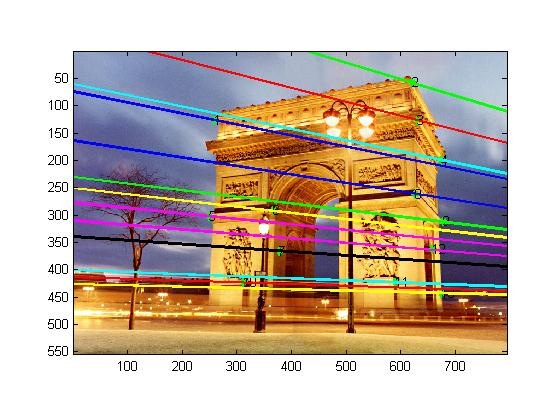 eigenvectors
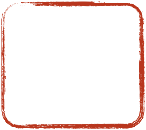 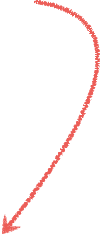 eigenvalue
>> uu = u(:,3)
(  -0.9660    -0.2586    -0.0005)
Eigenvector associated with smallest eigenvalue
>> uu / uu(3)
(1861.02     498.21    1.0)
Epipole projected to image coordinates
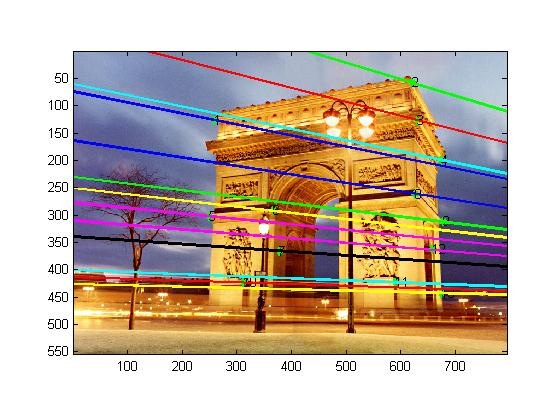 epipole
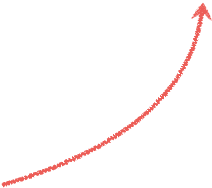 >> uu / uu(3)
(1861.02     498.21    1.0)
Epipole projected to image coordinates
References
Basic reading:
Szeliski textbook, Sections 7.1, 7.2, 11.1.
Hartley and Zisserman, Chapters 9, 11, 12.
[Speaker Notes: Ch]